RLR Reminder


Mario Alberto de la Garza

6/9/2021
Topics
Background
Modeling Expectations
Next Steps
2
Background
NPRR 953 required for TSPs and REs to provide the Relay Loadability Rating (RLR) for the Network Operations Model (NOM).

ERCOT assisted TSPs and REs in the initial modeling of the RLR in the NOM.

ERCOT RLR implementation in Real Time Analysis went live on September 2020.
3
Modeling Expectations
After discussions at the Jan 2020 RLR Workshops and at NDSWG meetings, the following criteria was agreed by TSPs and ERCOT on when to submit RLR updates.




Included in the Modeling Expectations document on ERCOT.com
4
Next Steps
Review your periodically maintained list.
Reports are available in the NMMS_REPORT folder in the NMMS_POSTINGS (Citrix).

Submit NOMCRs as needed.
5
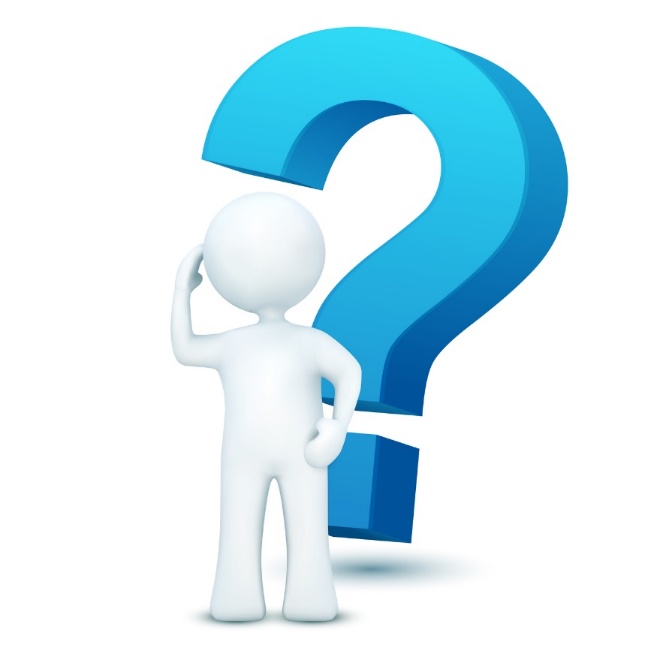 QUESTIONS?
6